Grandes civilisations dans l’histoire: l’Égypte
Luc Guay, Ph.D, didactique de l’histoire
UTA, automne 2013
Ligne du temps « conventionnel »
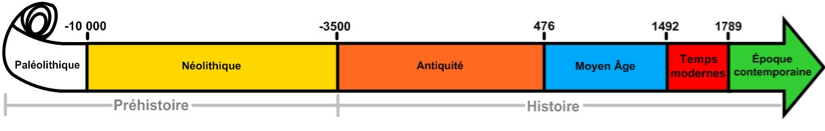 Situation géo des civilisations à l’étude
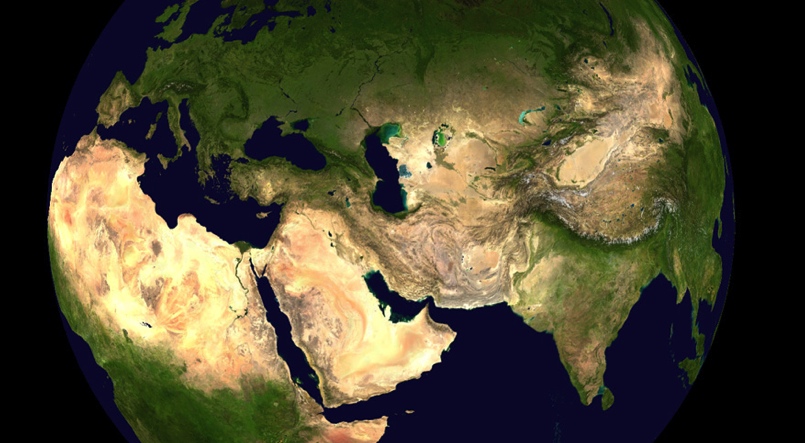 Grèce- Rome
Chine
Turquie
Monde arabe
Égypte
Plan: civilisation égyptienne
Situation géographique
Déchiffrement de l’écriture: égyptologie
Organisation socio-politique
Une longue histoire
Traces laissées par les Égyptiens
Pyramides, hypogées, temples, arts visuels
Momification:
Croyance dans l’au-delà
L’affaire Tout Ank Amon : égyptomanie
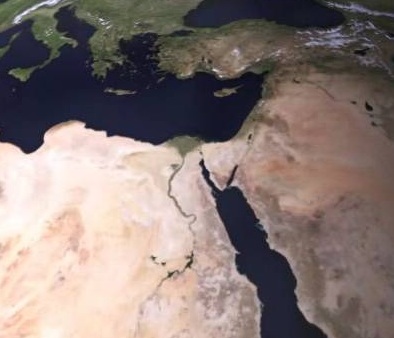 Turquie
Grèce
Situation spatiale de l’Égypte
Italie
Méditerranée
Basse-
Égypte
delta
Désert d’Arabie
Nil
Rouge
Désert de
Lybie
Haute-
Égypte
« L’Égypte, un don du Nil » (Hérodote)
Caprices du Nil: inondations annuelles
Irrigation, chadoufs
Conséquences sur l’histoire socio-politique
L’importance du Nil: les innondations
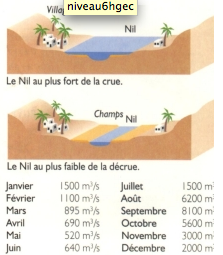 Inondations du Nilcrues normales= 8 m3 saisons: nov-mars/  mars-juillet  /  juillet-nov.
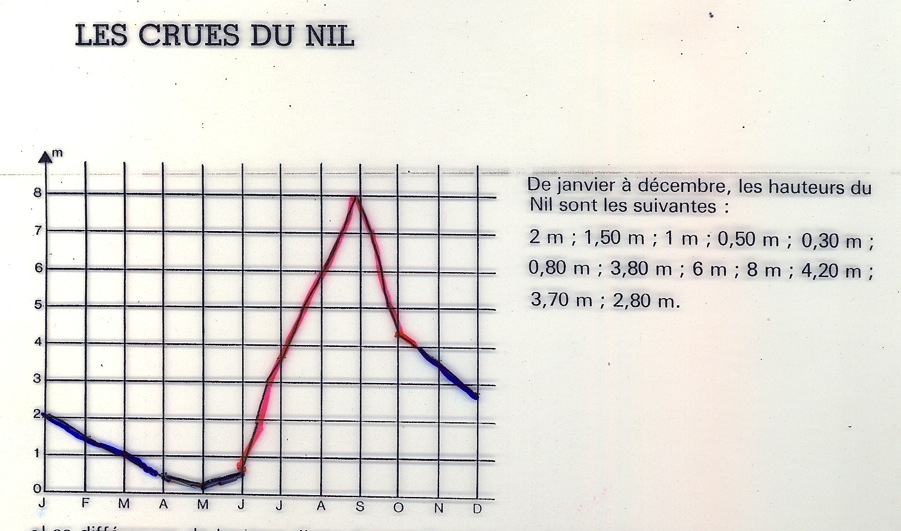 Importance des inondations du Nil:3 périodes historiques!
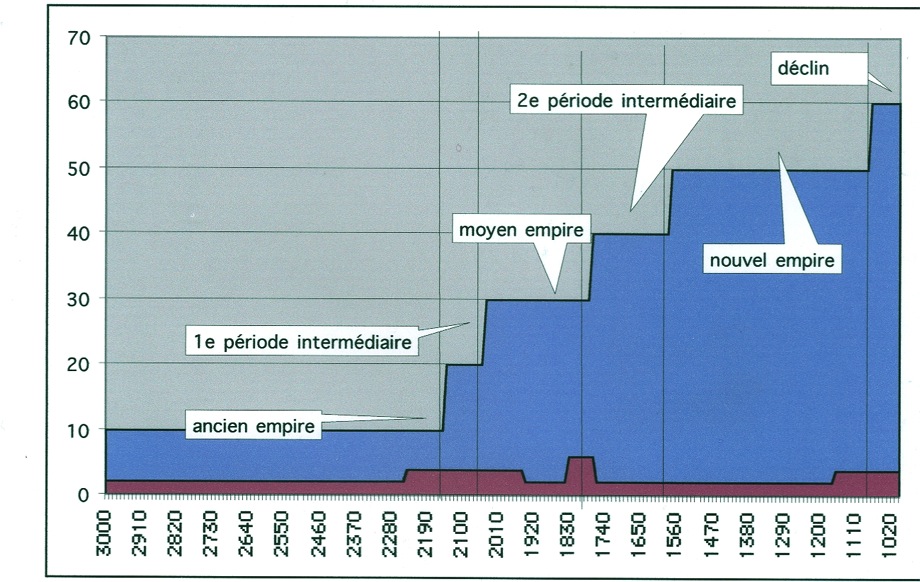 Faibles crues
Faibles crues
L’égyptologie
Déchiffrement de l’écriture
1822 - Champollion
Hiéroglyphes – hiératique – démotique …
Signes: figuratifs – phonétiques – déterminatifs…
Sens lecture
Supports à l’écriture
Les scribes
Pierre de Rosette
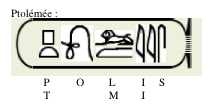 hiéroglyphes
Signes figuratifs
Phonétiques
Déterminatifs
retour
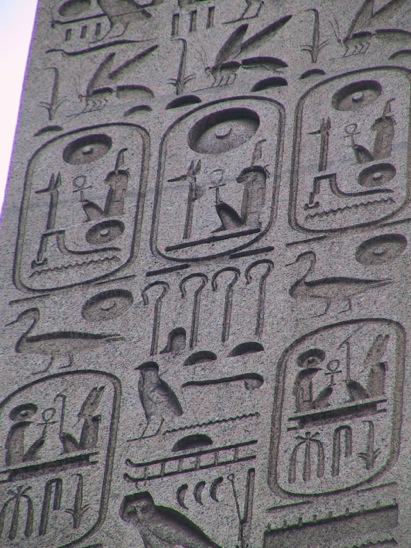 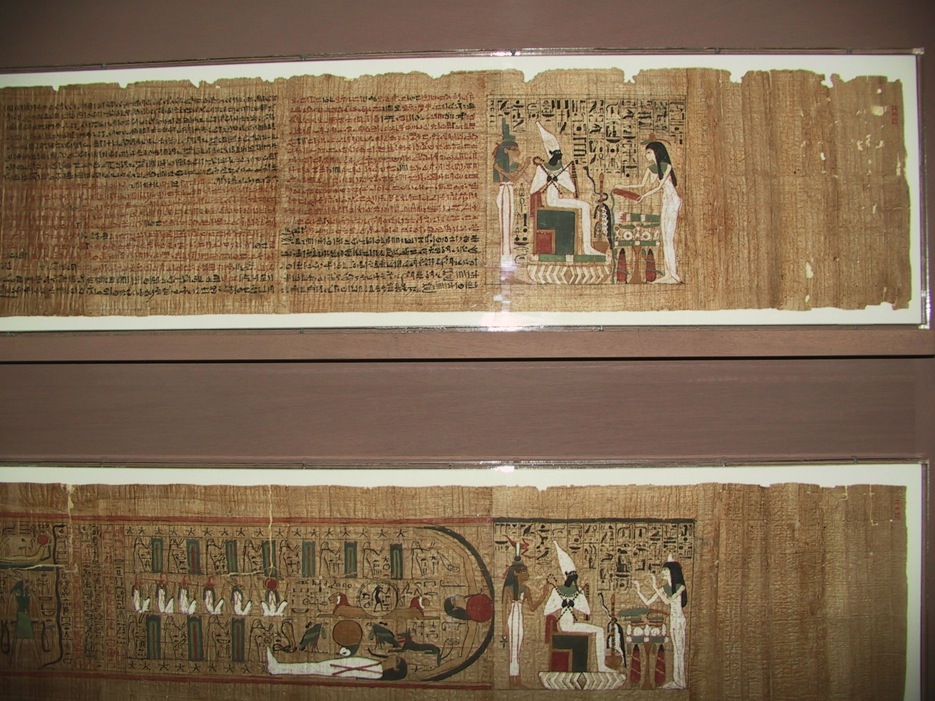 Scribes et les différents supports
Pierre
Argile
Papyrus
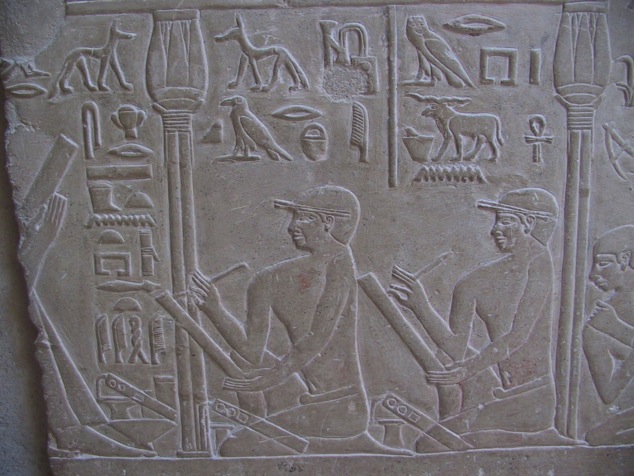 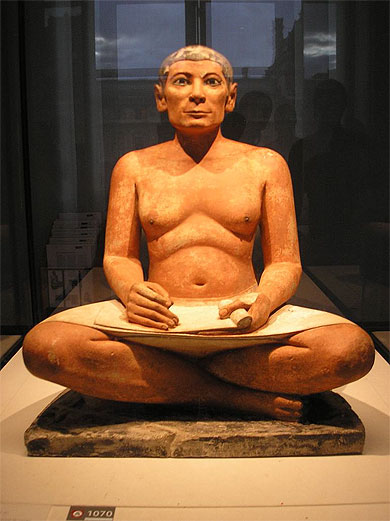 retour
retour
Organisation socio-politique
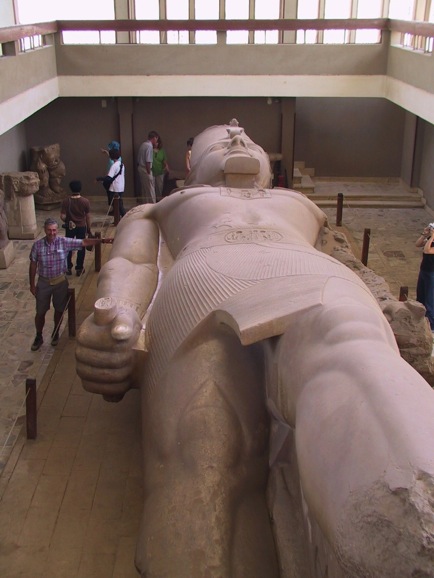 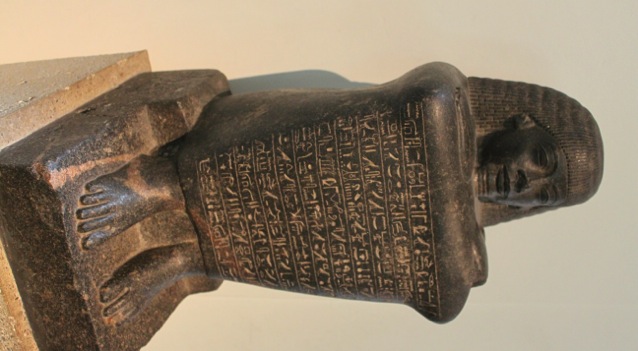 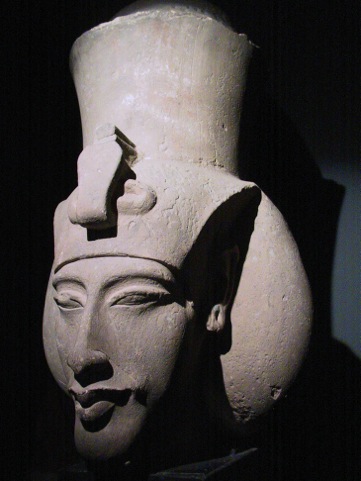 Les nobles
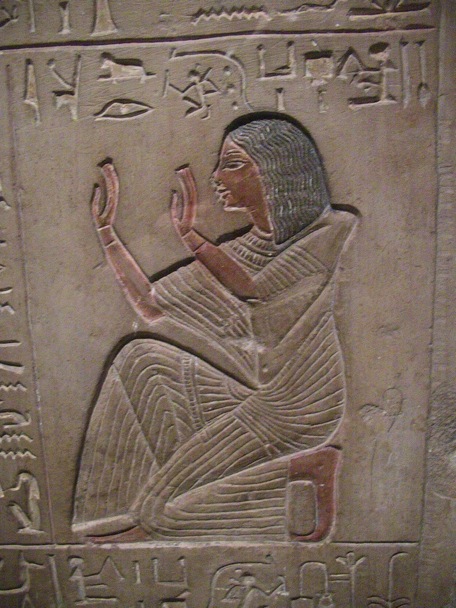 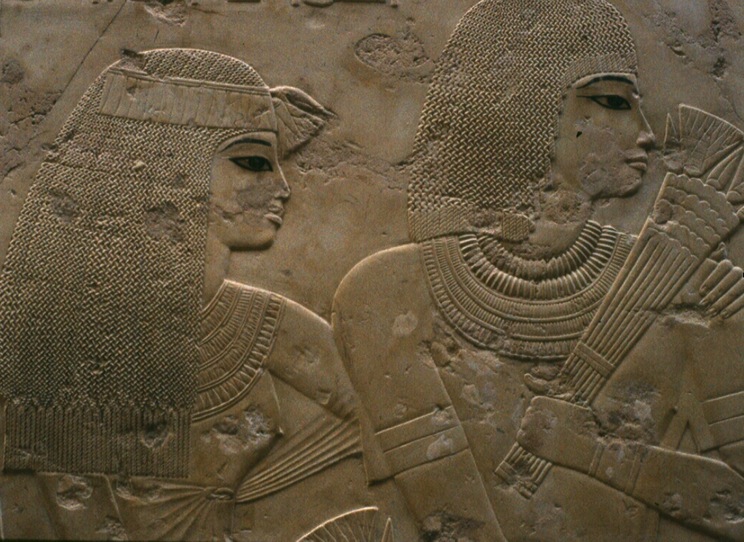 Comment se présente-t-on devant pharaon
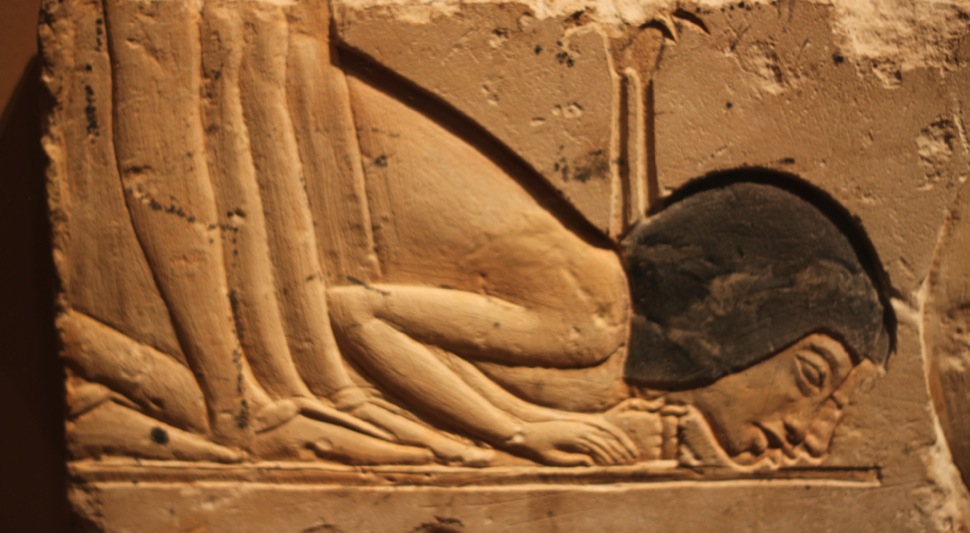 Malheurs aux vaincus…
Une longue histoire: De Ménès (Narmer) à Cléo…
Couronnement du pharaon
Périodes historiques:
Ancien Empire= ~2700 av J.C. à ~2190 av J.C.
Moyen Empire= ~2022 J.C. à ~1786 av J.C.
Nouvel Empire= ~1552 av J.C. à ~1080 av J.C.
Basse-Époque = ~664 av J.C. à ~332 av J.C. Invasions étrangères: Perses, Grecs
Époque Ptolémaïque= ~332 av J.C. à ~30 av J.C.
Époque romaine= ~30 av J.C. à 476
Histoire chronologique
http://www.egyptos.net/egyptos/histoire/ligne-du-temps-egypte-ancienne.php
Site web Egyptos.
Traces laissées par les Égyptiens
Mastaba, pyramides à degrés…
Pyramide de Khouphou (Khéops)
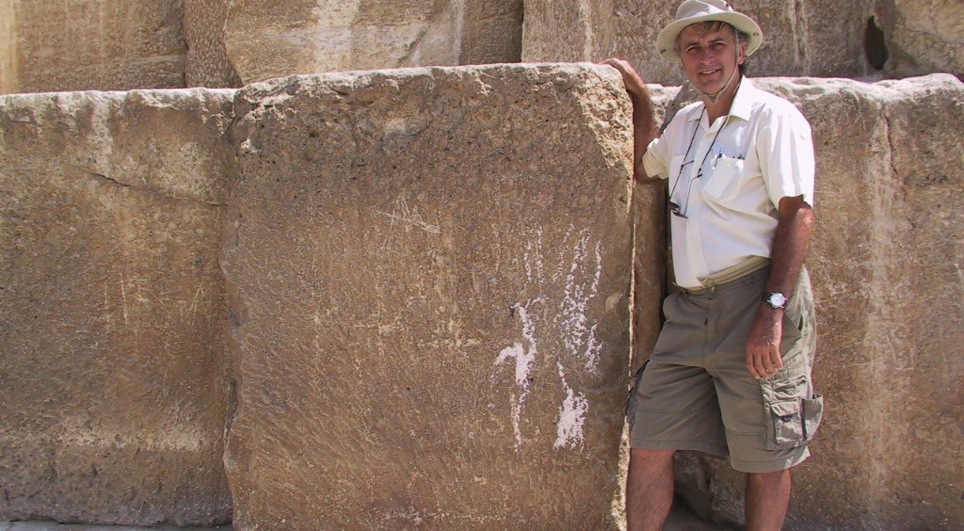 Pyramide de Khéops
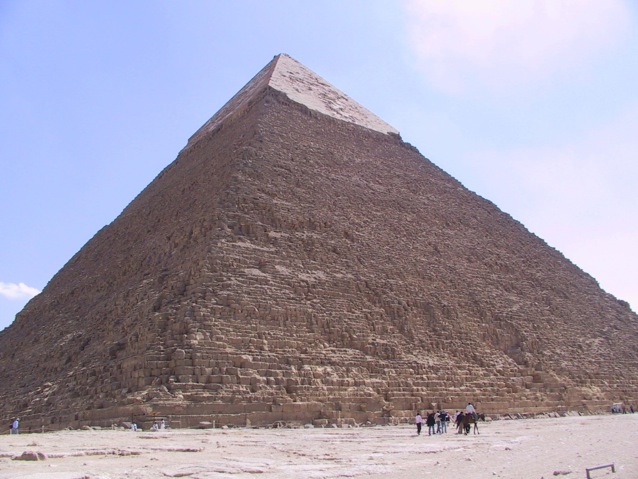 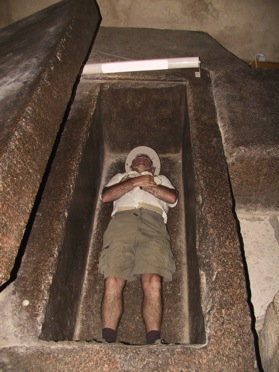 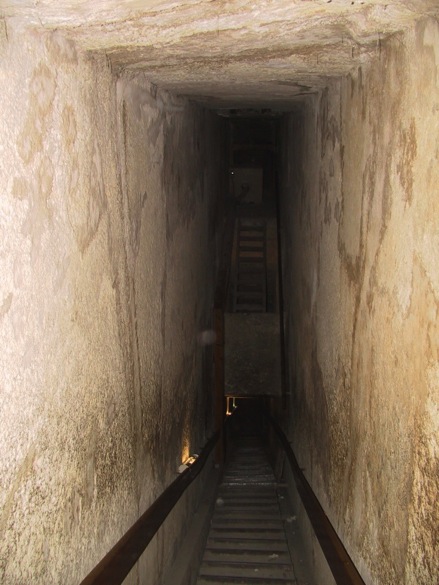 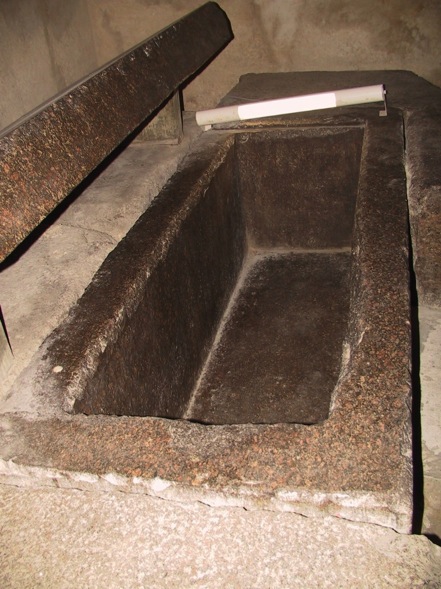 Les hypogées
hypogées
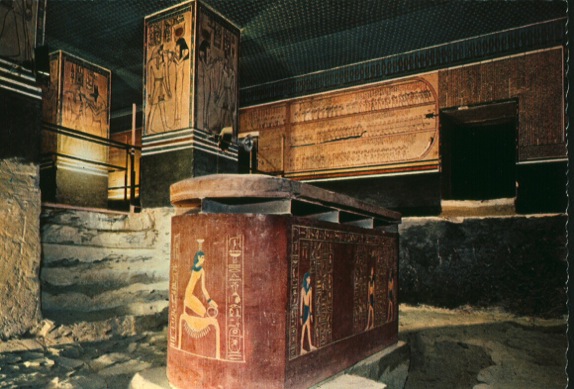 temples
Karnak
Temple Abou Simbel
Temple d’Hatshepsout
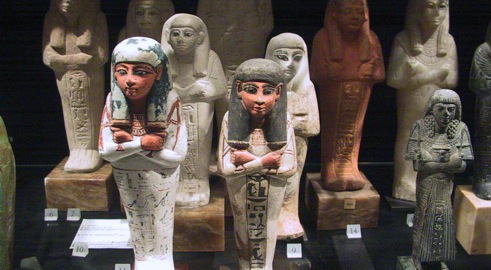 momification
momie
Bandelettes de lin
momie
momification
Pesée des Âmes
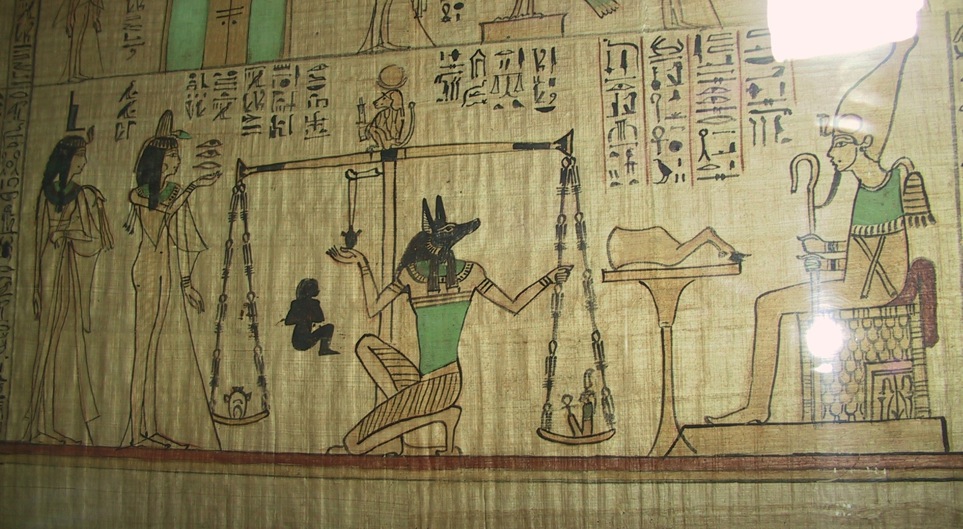 Anubis
Osiris
Égyptomanie: Carter et l’affaire Tout Ank Amon
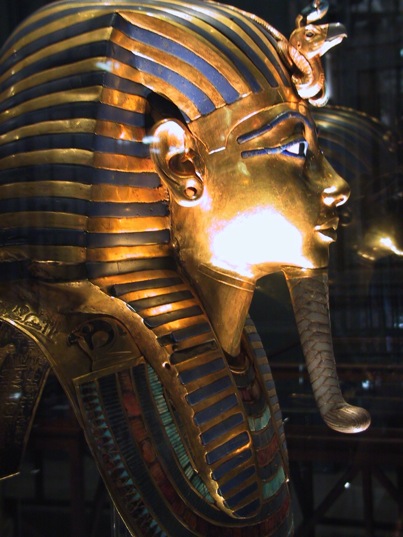 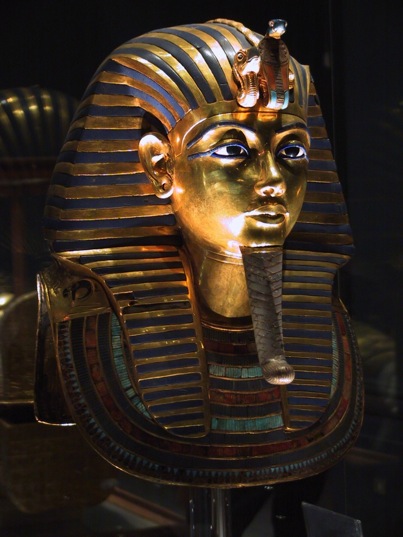 Toutankamon
Carter, 1922
Toutankamon, 1345-1327
« trésors »: 2000 objets dont plusieurs en or et en pierres précieuses
Infos sur vie quotidienne
La « malédiction »…